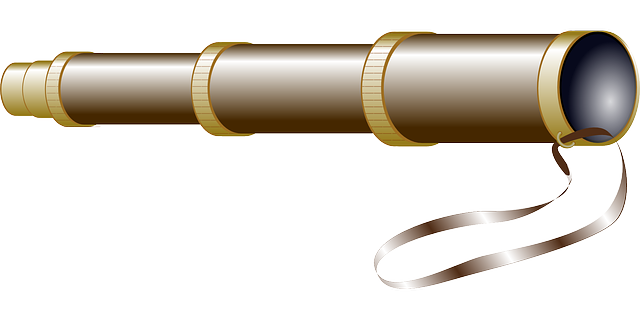 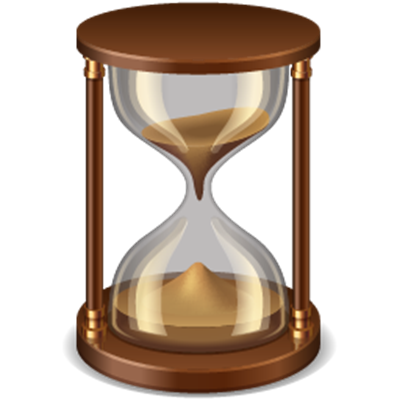 THE HISTORYSCOPE
CONTEXT
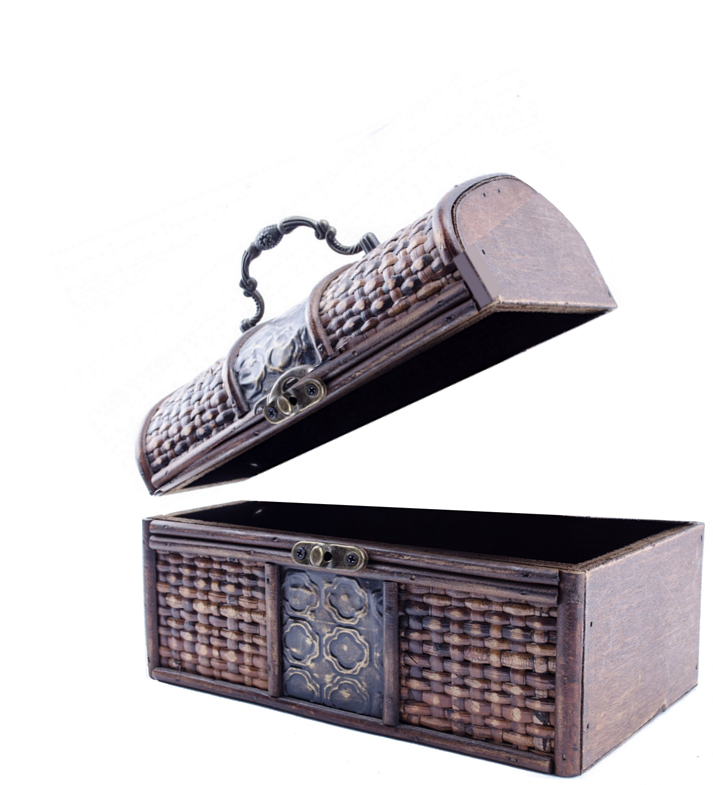 CONTEXT
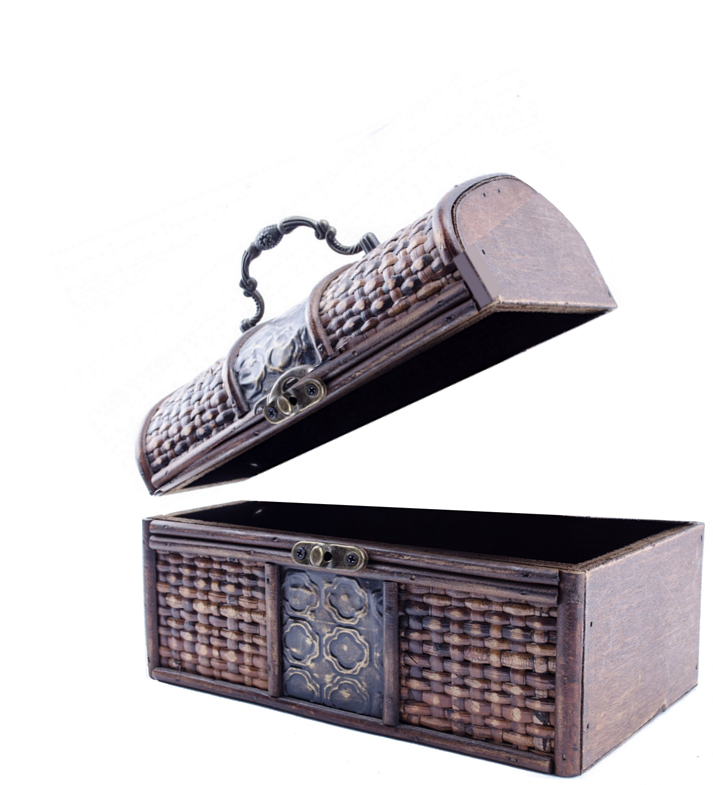 CONTEXT
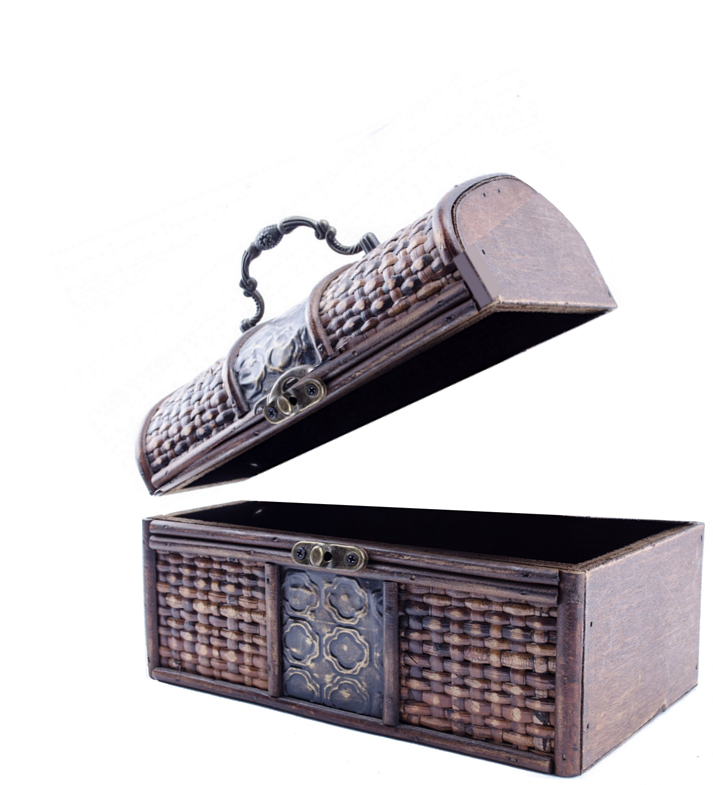 RESPONDING
HOME
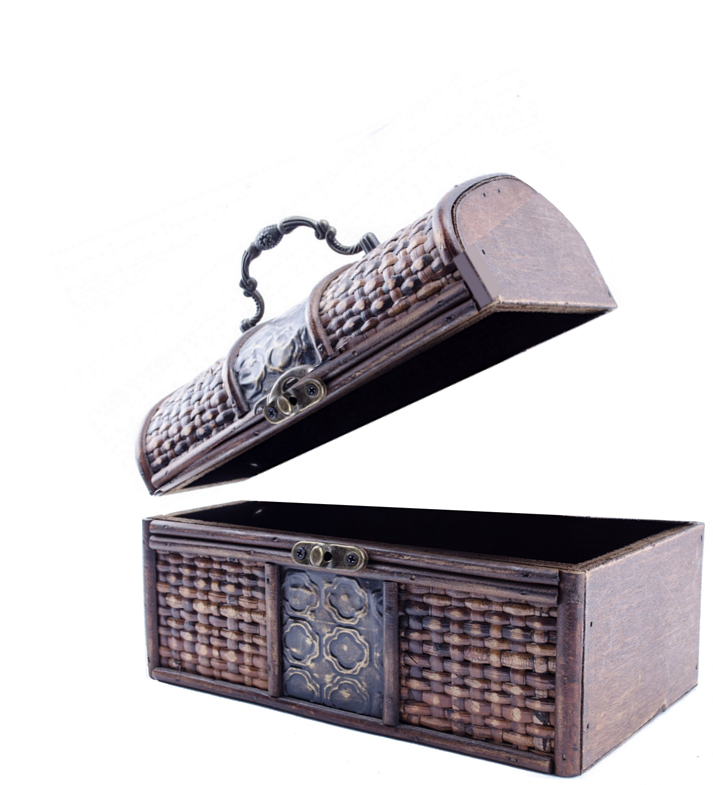 RESPONDING
HOME
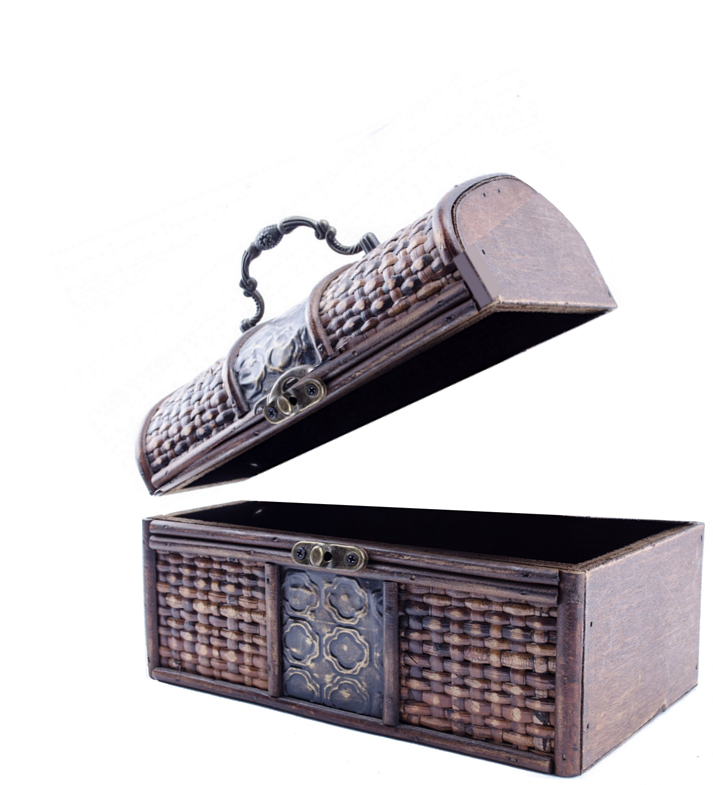 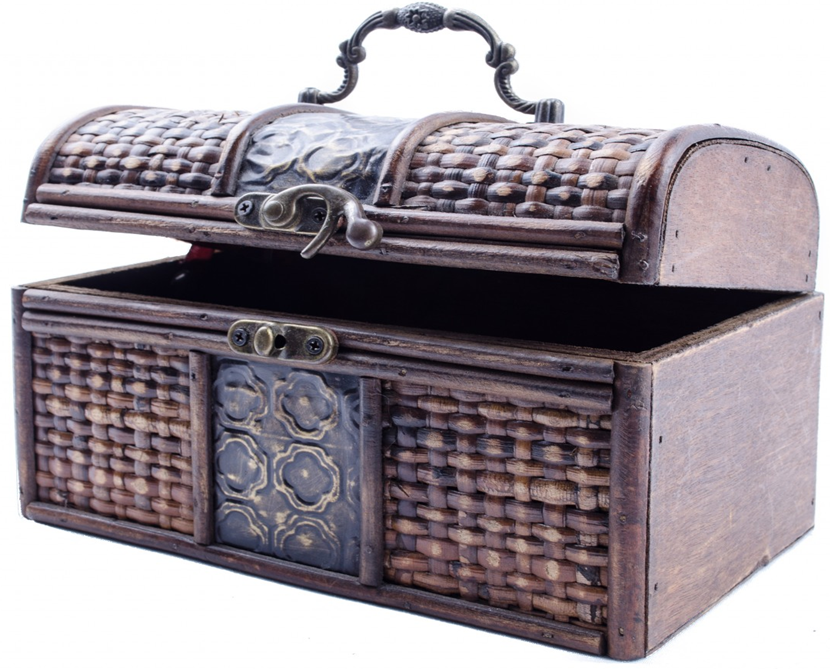 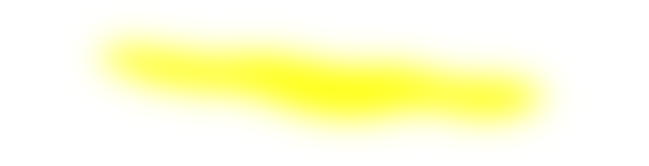 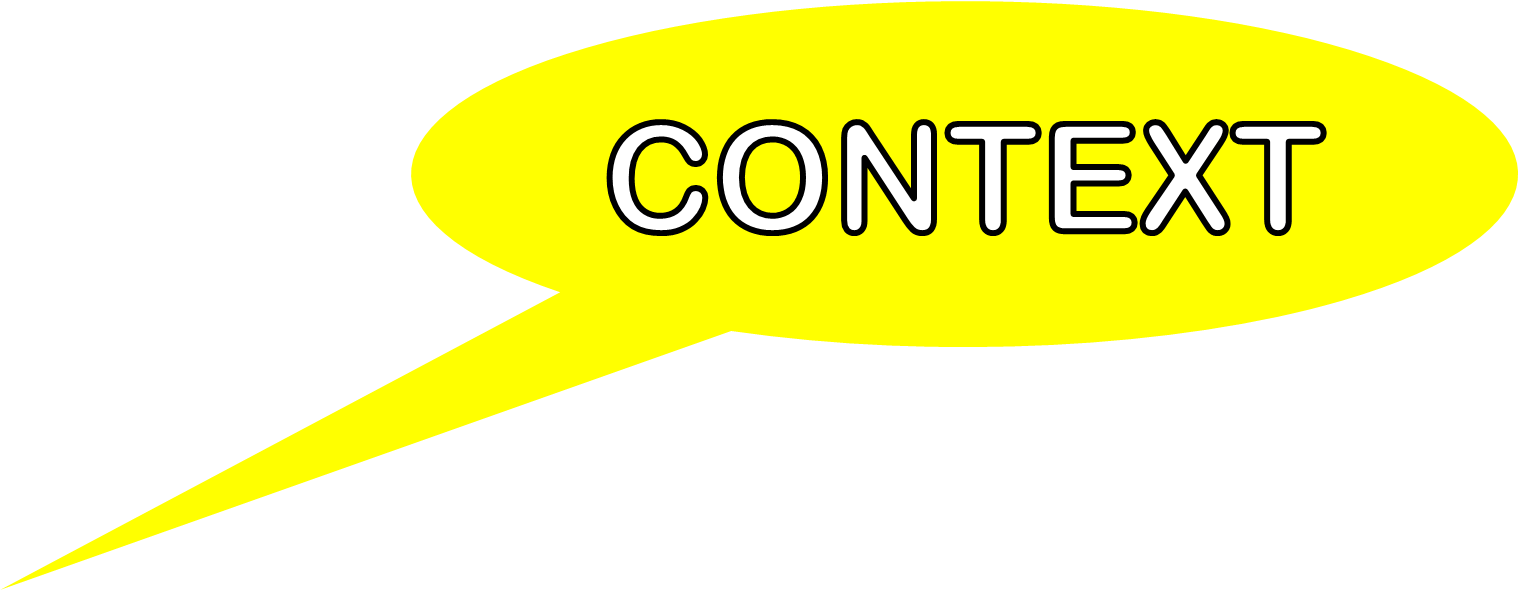 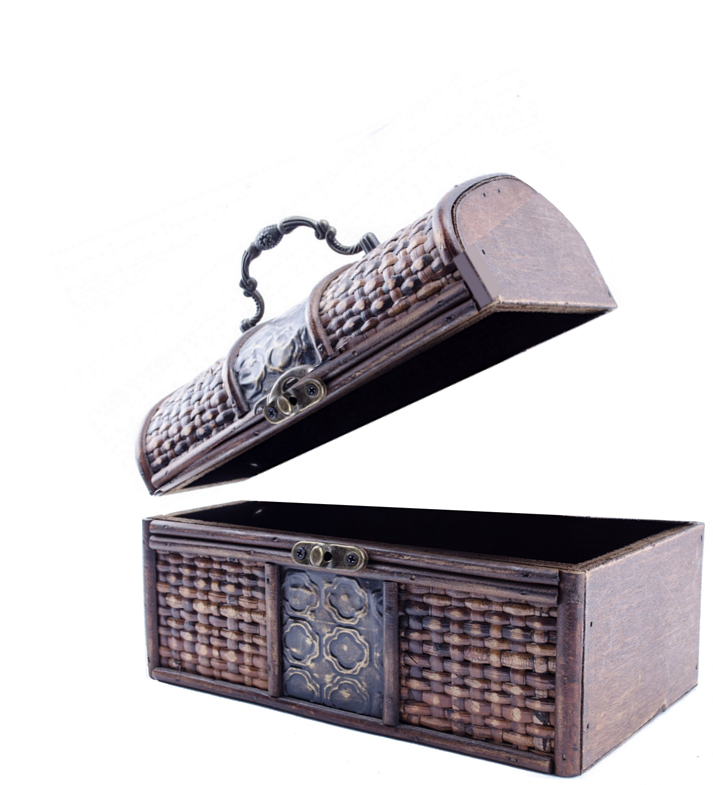 HOME
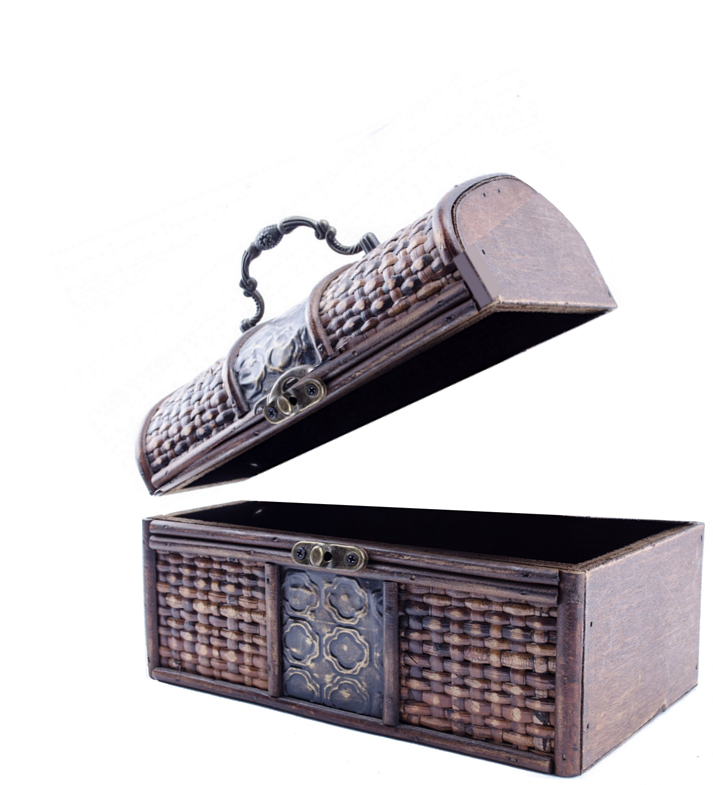 SCHOOL
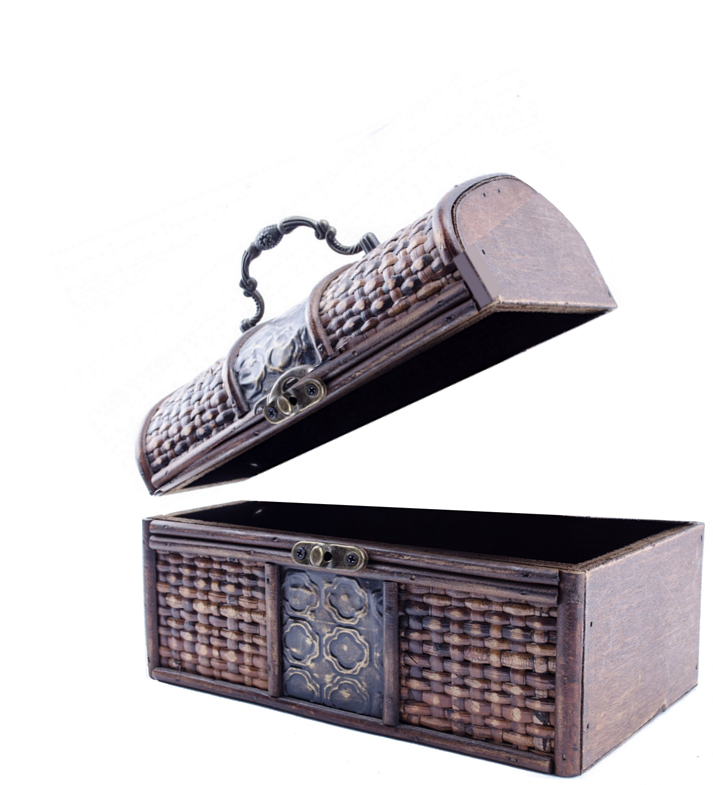 WORK
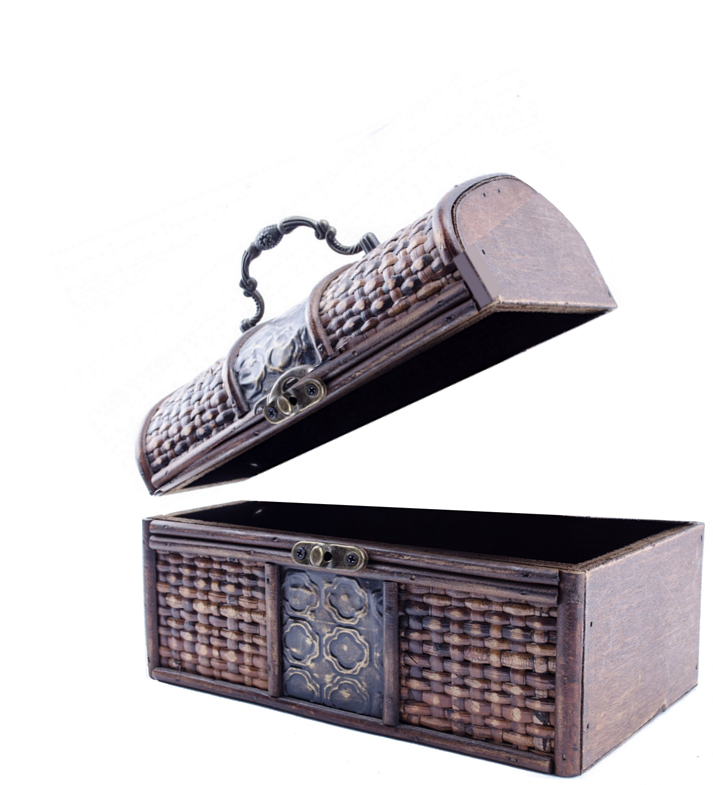 PLANET
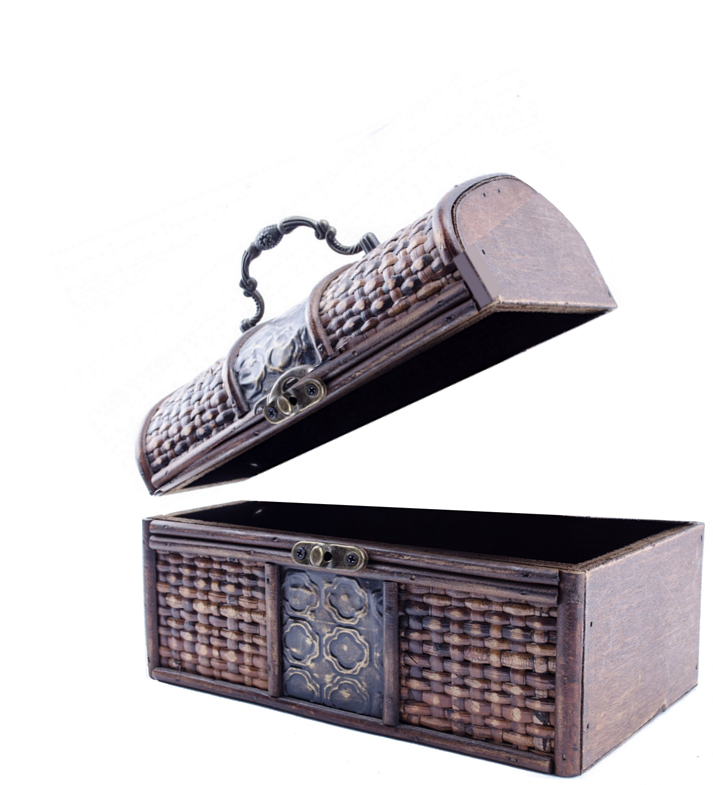 TOOLS
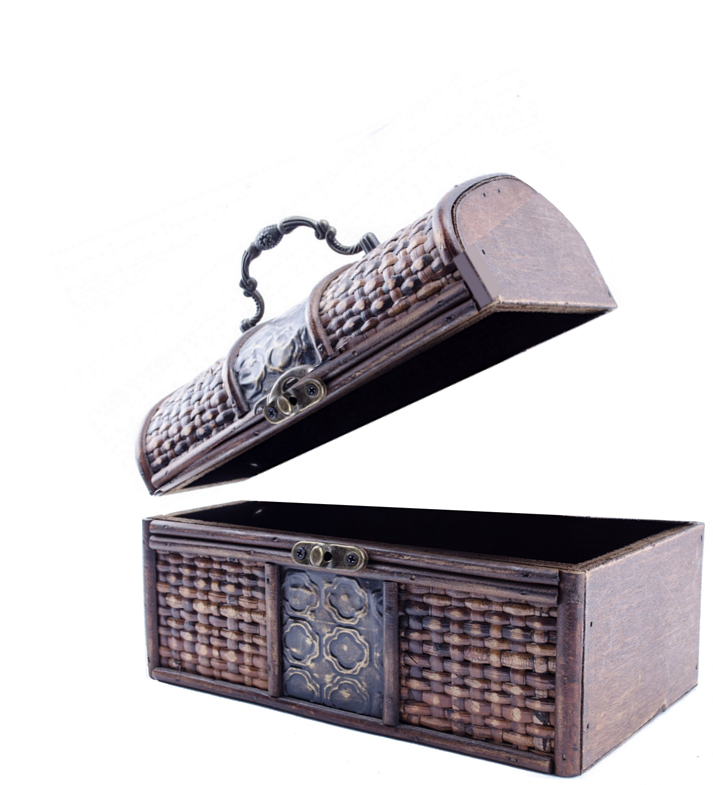 BUSINESS
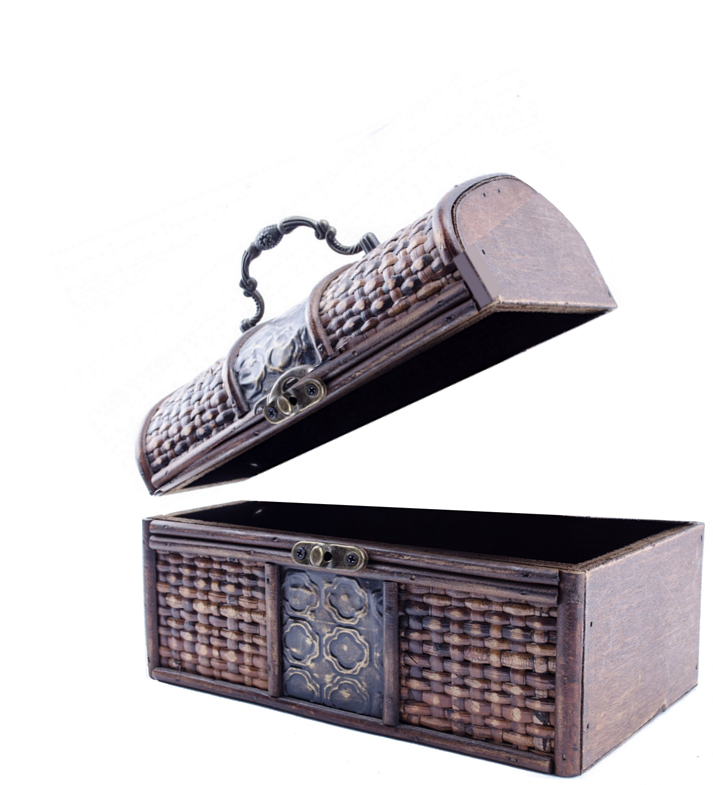 YOUR
BODY
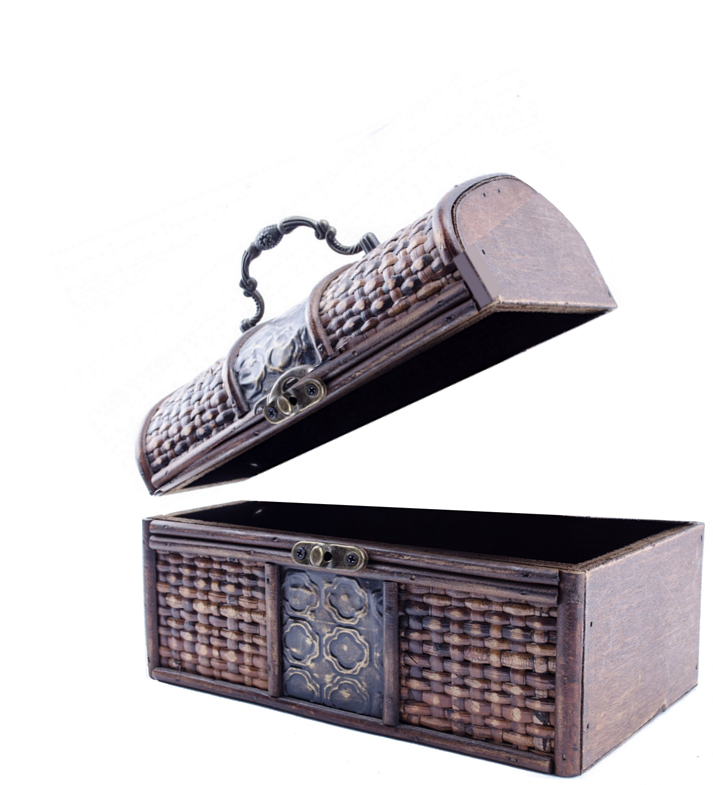 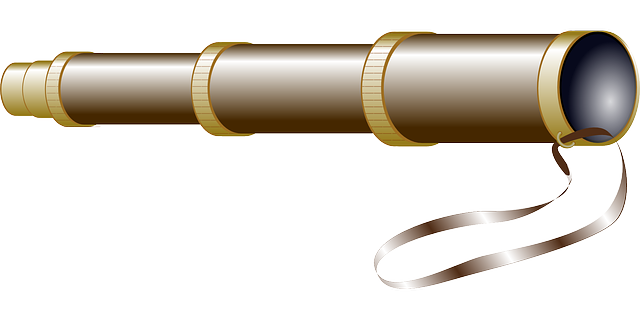